Mechanistic study of CAL-B catalyzed ring-opening polymerization of β-lactam
Chantal Barberot
Graduate School of Information Science, Nagoya University
Enzymatic polymerization
Candida Antarica Lipase B (CAL-B) enzyme is an α/β-hydrolase based on a catalytic triad (Asp-His-Ser)






 CAL-B is a useful catalyst for polymerization of amide or ester
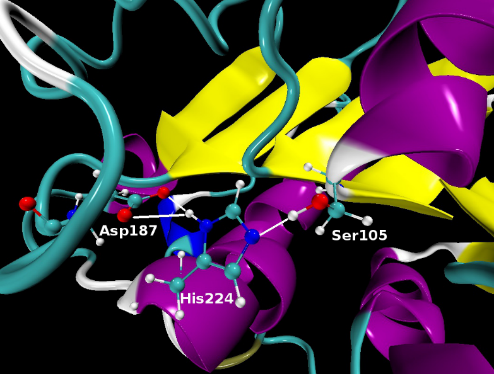 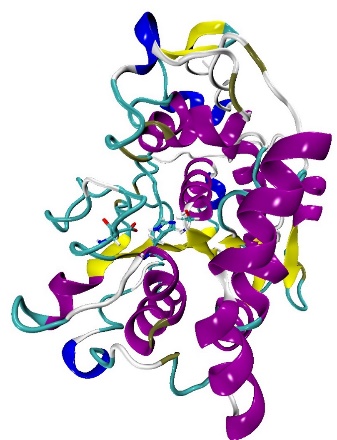 Catalytic site
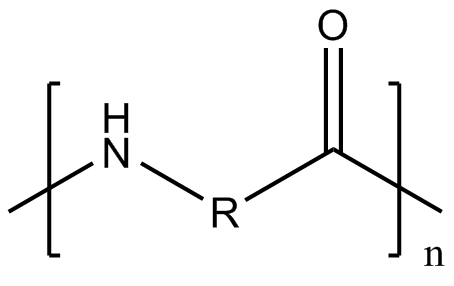 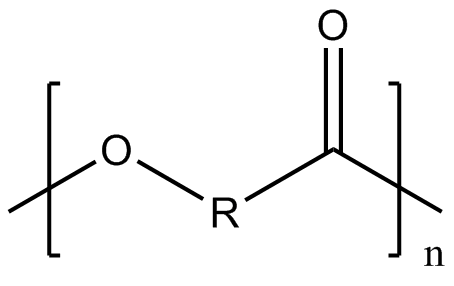 PDBID: 4K6G
polyester
polyamide
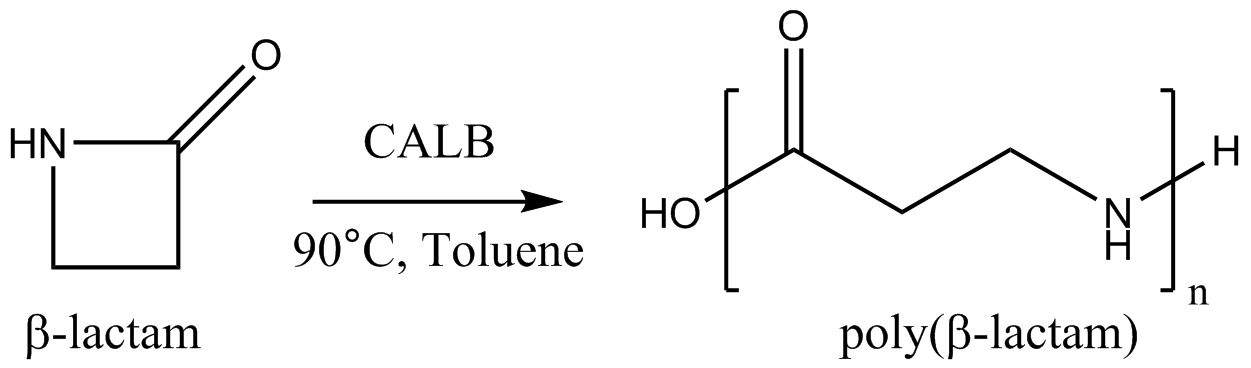 K. Loos et al. Macromol Rapid. Commun. 2008, 29, 794-797
CREST workshop 12/03/2014
2
Mechanistic study of the ROP
The ring-opening polymerization of β-lactam was studied by G. Fels1 by a QM/MM study
The residues listed below were part of the QM region: 
Catalytic residue (Ser105, His224)
Oxyanion hole (Gln106,Thr40)
β-lactam (or polymer chain) and water molecule
Residue important for the stabilization of the oxyanion hole (Asp134, Gln157)
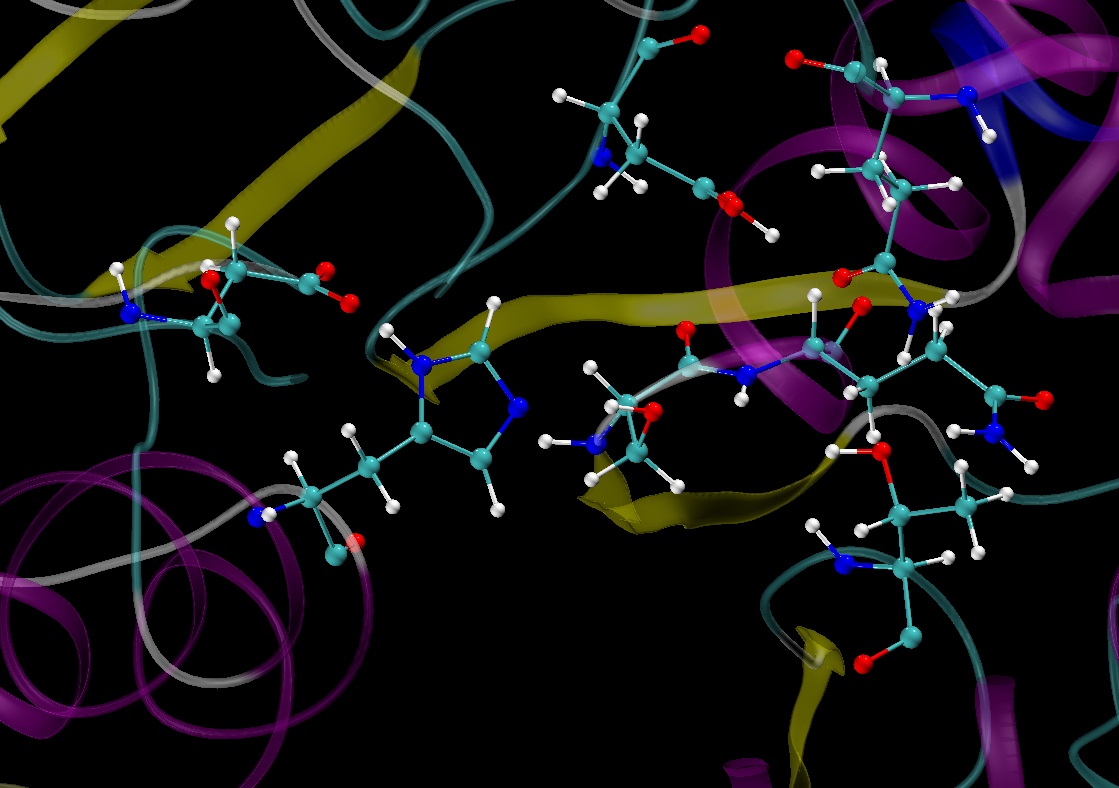 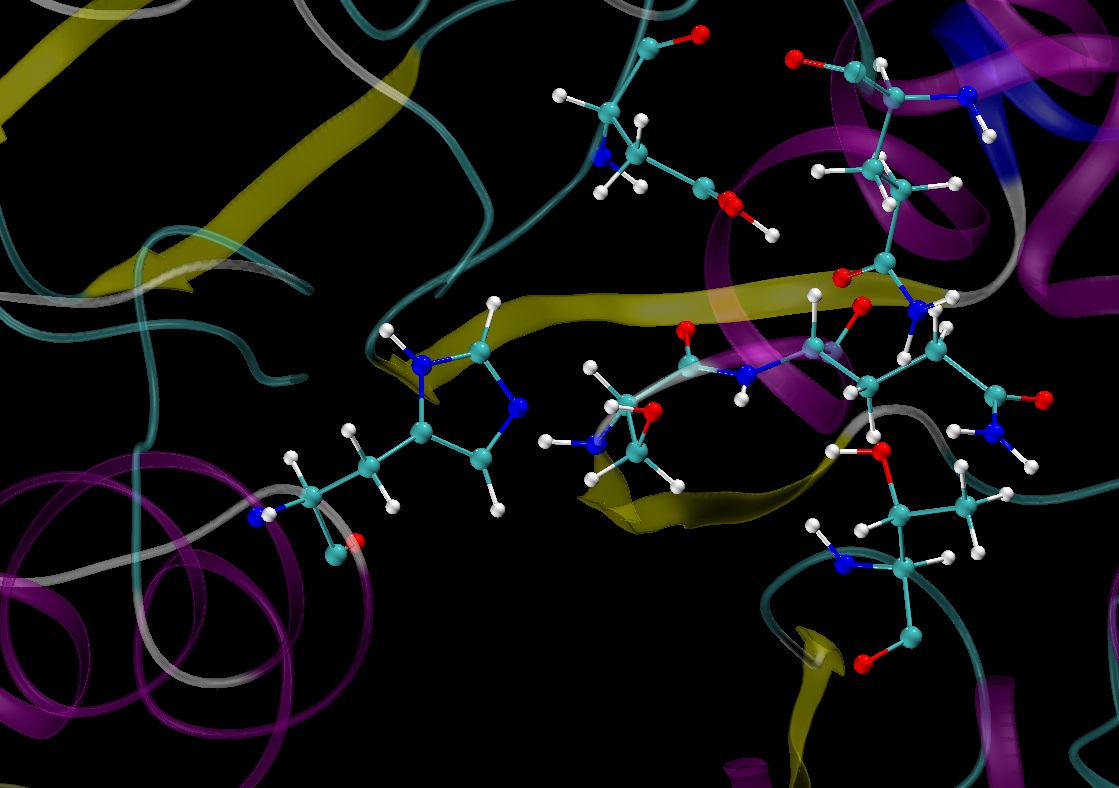 Asp134
Gln157
Gln106
Ser105
His224
Oxyanion hole
Thr40
1. G. Fels et al. ACS Catal. 2011, 1, 323-336
CREST workshop 12/03/2014
3
Mechanistic study of the ROP
The ring-opening polymerization of β-lactam was studied by G. Fels1 by a QM/MM study
The residues listed below were part of the QM region: 
Catalytic residue (Ser105, His224)
Oxyanion hole (Gln106,Thr40)
β-lactam (or polymer chain) and water molecule
Residue important for the stabilization of the oxyanion hole (Asp134, Gln157)

The Asp187 are not considered in the QM region (catalytic triad)
QM/MM calculation: B3LYP (Ahlrichs-p-VDZ)/amber99FF
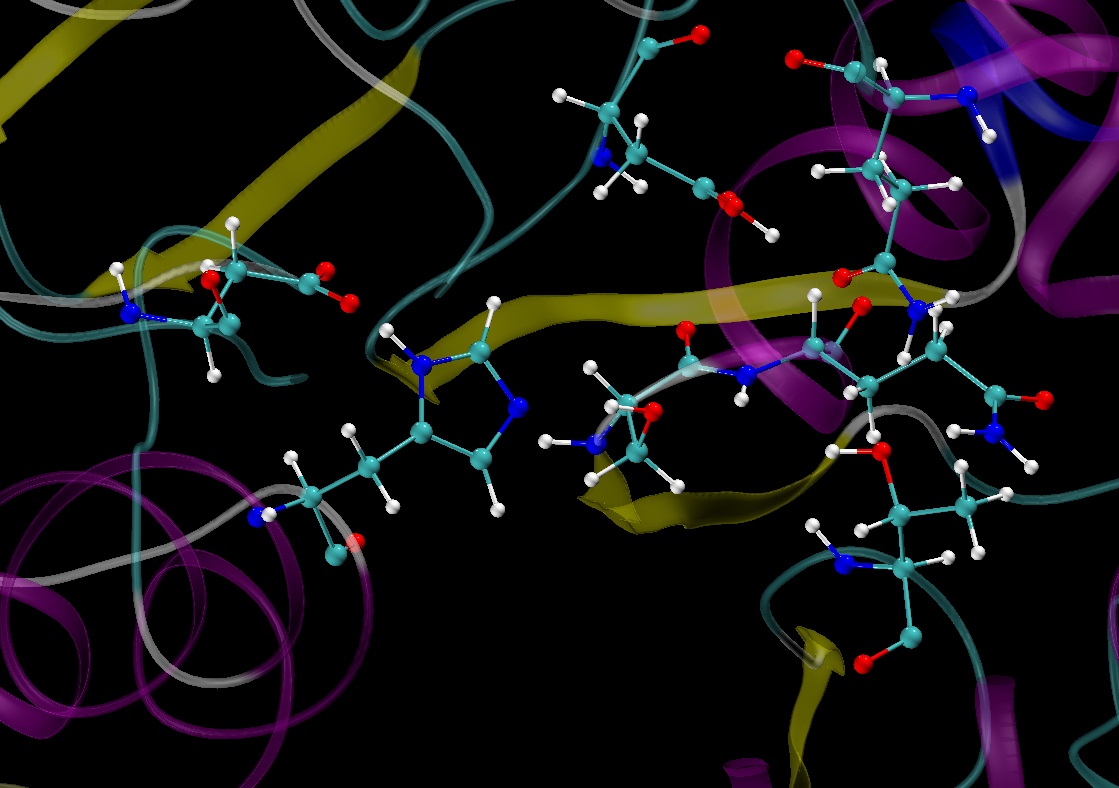 Asp134
Gln157
Asp187
Gln106
Ser105
His224
Oxyanion hole
Thr40
1. G. Fels et al. ACS Catal. 2011, 1, 323-336
CREST workshop 12/03/2014
4
Mechanistic study of the ROP
Sequential mechanism proposed by G. Fels1
Release of the polymer chain
Formation of an acyl complex
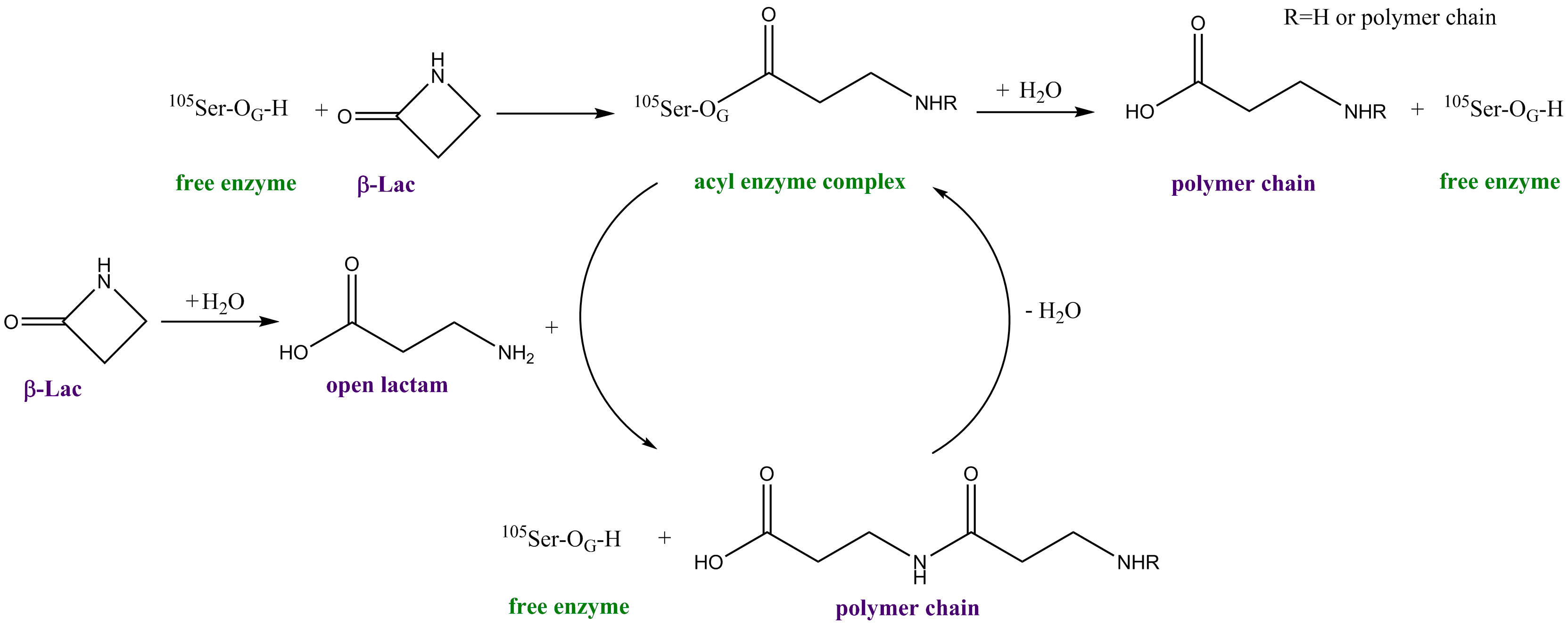 Active site
Elongation of the polymer chain
Formation of an acyl complex
In situ β–lactam ring opening
1. G. Fels et al. ACS Catal. 2011, 1, 323-336
2. M. Nagaoka et al. Chem. Phys. Letters 2013, 583, 80-86
CREST workshop 12/03/2014
5
Mechanistic study of the ROP
Formation of the acyl complex:






For the formation of the acyl complex, they observed that
The R conformation of the tetrahedral intermediate is essential for  continuing of the reaction
A water molecule is necessary to transfer a hydrogen from the protonated histidine to the formatted β-lactam complex1,2
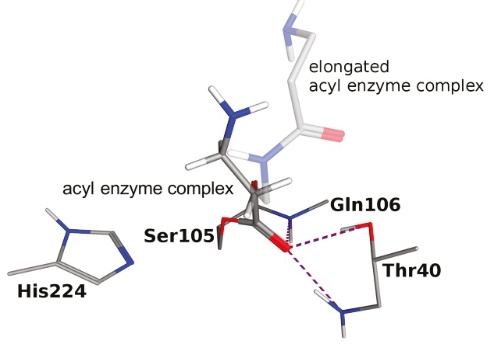 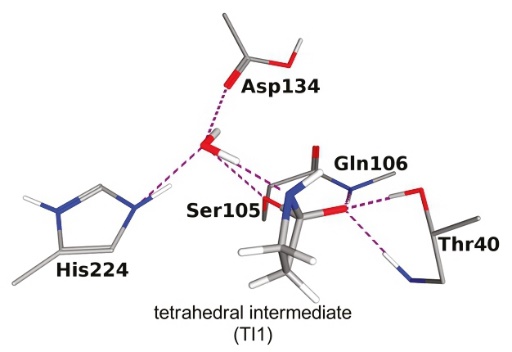 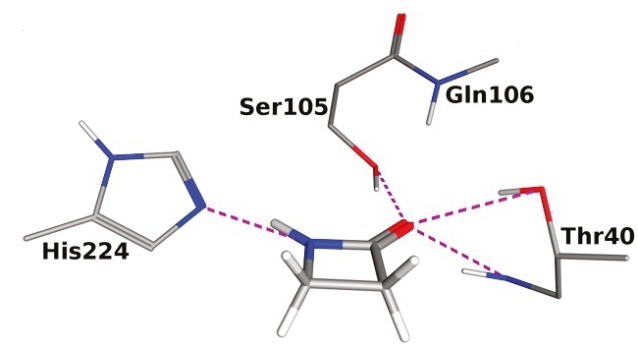 free enzyme
acyl enzyme complex
G. Fels et al. ACS Catal. 2011, 1, 323-336
S. Parks et al. Adv. Synth. Catal.2003, 345, 986-995
I. Lavandera et al. ChemBioChem.2006, 6, 1381-1390
CREST workshop 12/03/2014
6
Computational details
From molecular dynamic simulation, the reactive atoms was extracted
 The reactive system is composed by:
Catalytic residue (His224 and Ser106)
Oxyanion hole (Thr40 and a part of Gln106

 The QM calculations were computed using DFT method (B3LYP/6-31G(d)) in gas phase
 For the formation of the acyl complex, three pathways were obtained
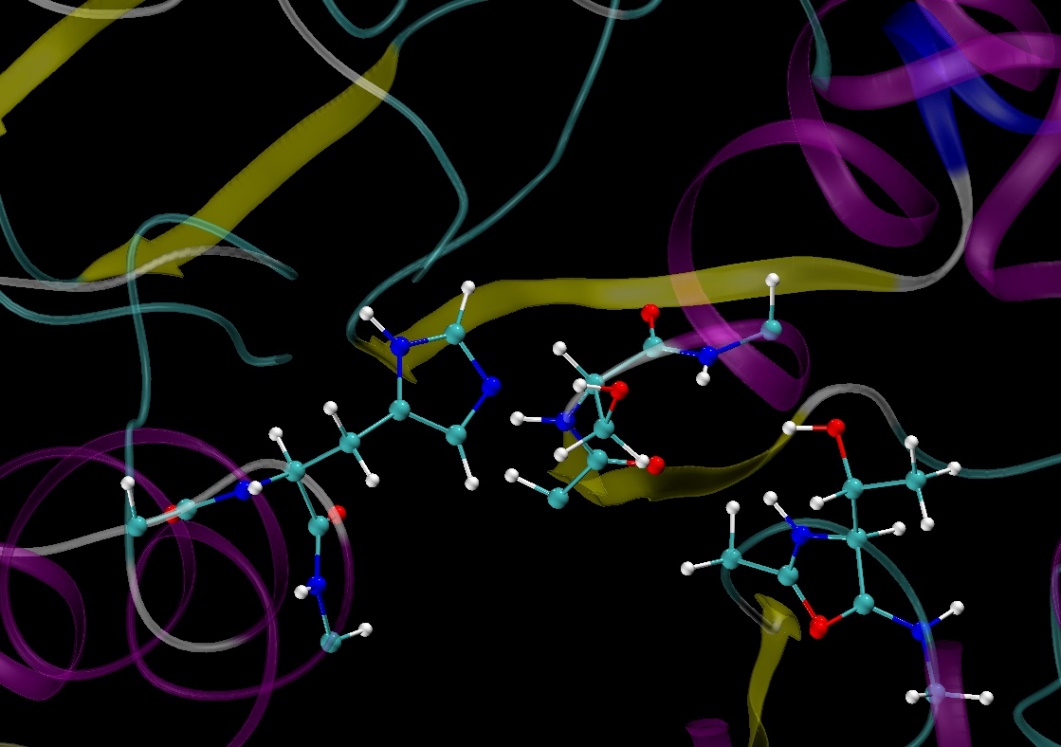 Gln106
Ser105
Oxyanion hole
His224
Thr40
CREST workshop 12/03/2014
7
Formation of the acyl complex
Three possible paths:
With water assistance (Path 1)





Without water assistance (Path 2)





With water assistance for TS2 (Path 3)
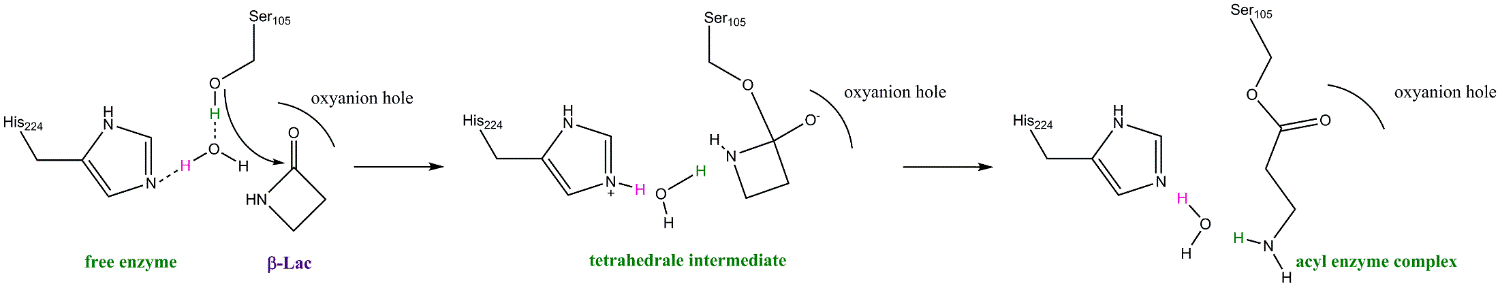 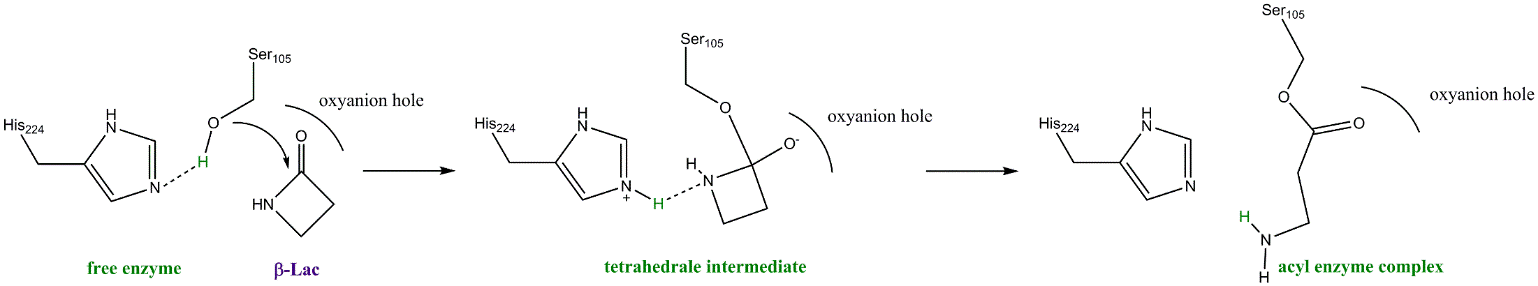 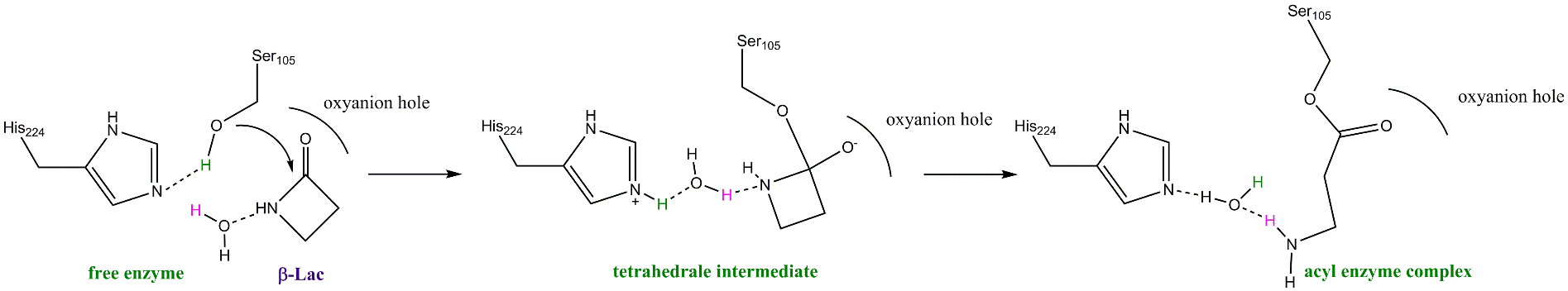 CREST workshop 12/03/2014
8
Formation of the acyl complex
With water assistance for TS2 (Path 3)
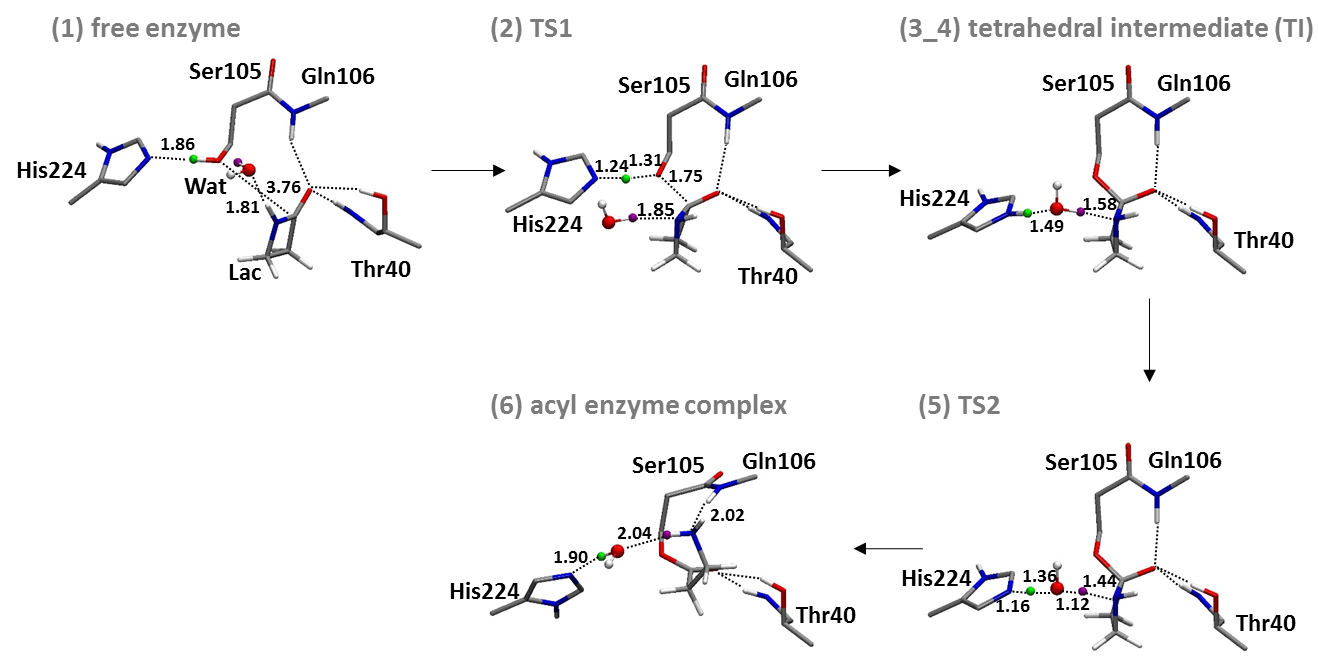 The distance are reported in Å
CREST workshop 12/03/2014
9
Formation of the acyl complex
Energetic profile







The path 2 do not lead to the acyl enzyme complex
For the path 1 and 3, the energetic profile is similar and the structure of the transition state 2 are identical
CREST workshop 12/03/2014
10
Formation of the acyl complex
Energetic profile
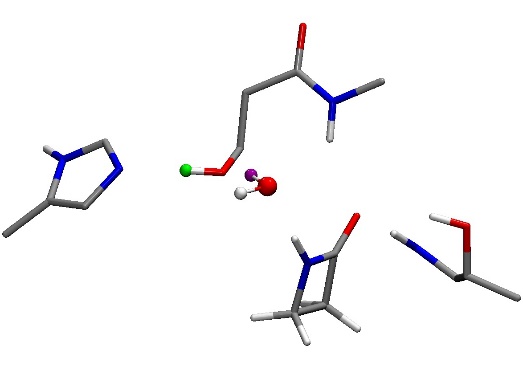 Ser105
Gln106
His224
Wat
Thr40
Lac
- H(Ser106)-N(His226)
- H(Ser106)-O(Lac)
• Water molecule between H(Ser106) and N(His224)
CREST workshop 12/03/2014
11
Influence of the aspartate residue in the QM model
The inclusion of the aspartate residue (catalytic triad) in the QM model can:
Stabilize the tetrahedral intermediate1
Decrease the activation barrier1,2



Addition of Asp187 in the QM model
Stabilize the positive charge of the histidine in the intermediate state
Decrease the activation energy
Maintain the histidine residue inside the protein orientation
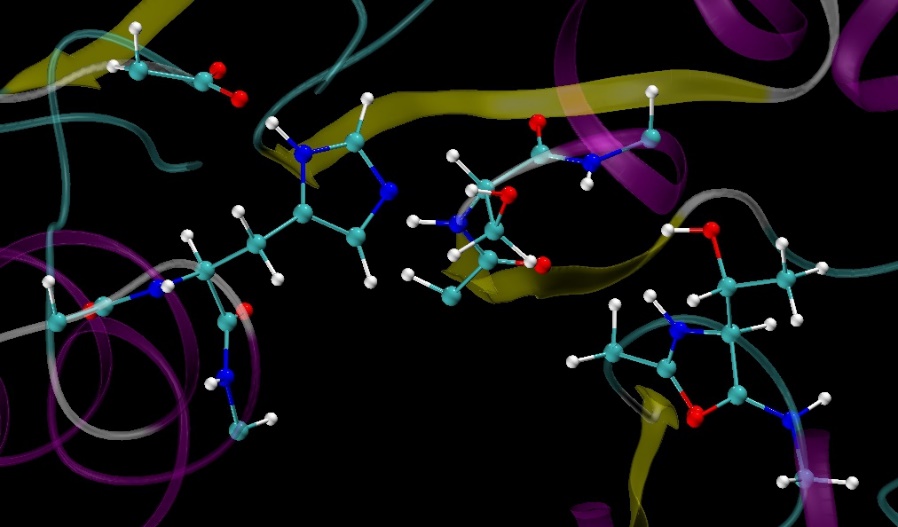 Ser106
Asp187
Oxyanion hole
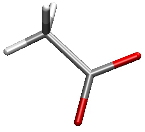 Asp187
Ser105
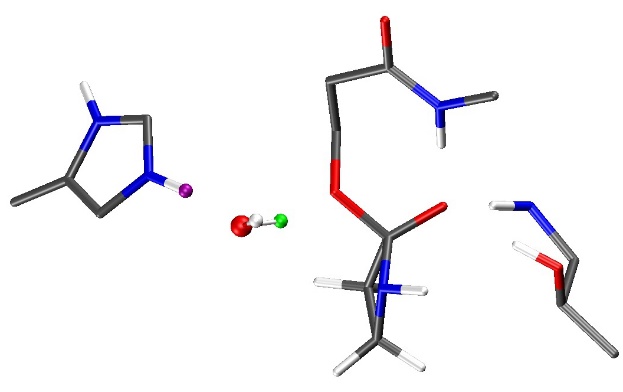 His224
+
-
-
His224
Thr40
2M. Topf et al. JACS. 2004, 126, 14631-14641
1C.-H. Hu et al. International Journal of Quantum Chemistry. 1998, 69, 89-103
tetrahedral intermediate
CREST workshop 12/03/2014
12
Influence of the aspartate residue in the QM model
Reaction scheme
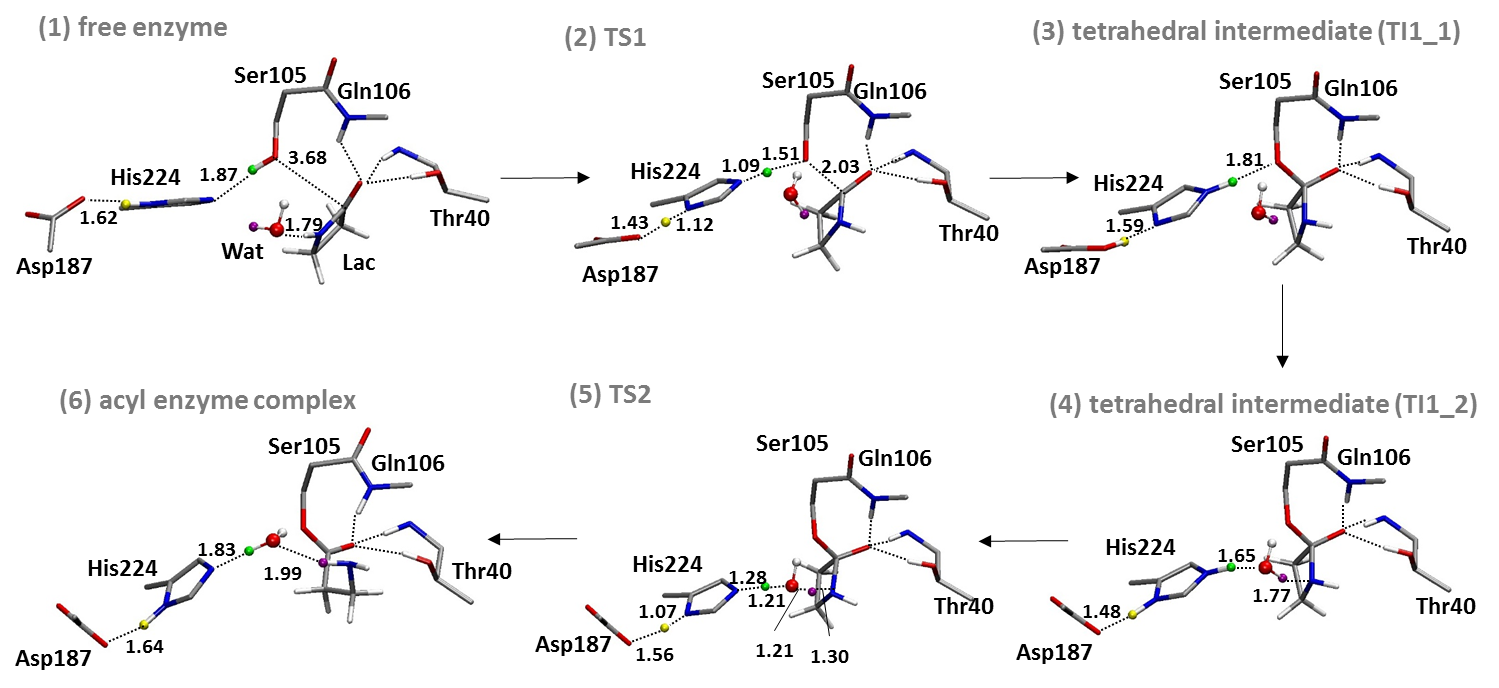 CREST workshop 12/03/2014
13
Influence of the aspartate residue in the QM model
Transition state 1
With Asp
Without Asp
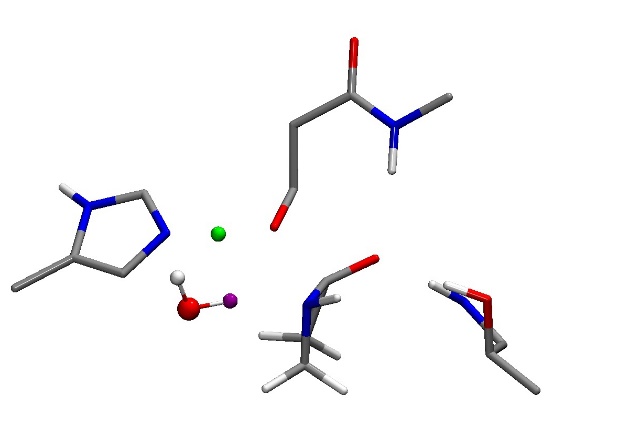 Gln106
Ser105
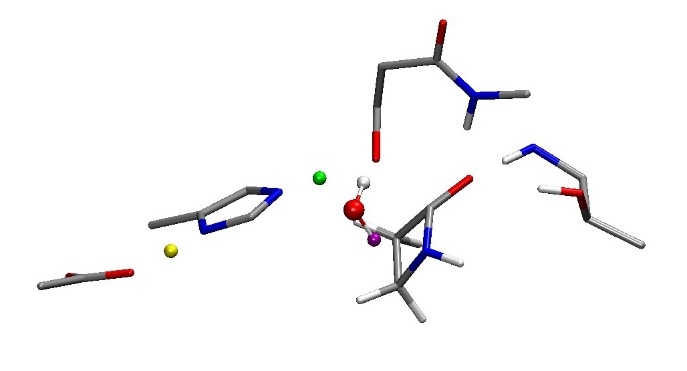 Ser105
Gln106
1.51
1.31
1.24
1.09
His224
2.03
1.75
1.85
His224
1.43
1.12
Thr40
Thr40
Asp187
CREST workshop 12/03/2014
14
Influence of the aspartate residue in the QM model
Energetic profile of the two model systems:







 The activation energy is strongly stabilized by the addition of the aspartate residue in the model system 
 The tetrahedral intermediate is stabilized
 The acyl enzyme complex is not stabilized with the aspartate
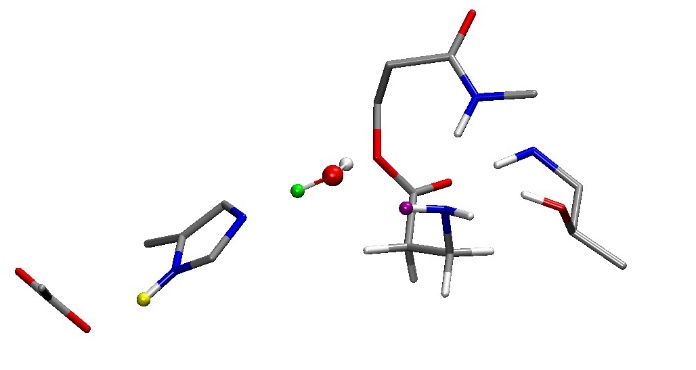 Ser105
Gln106
His224
Thr40
Asp187
CREST workshop 12/03/2014
15
Basis set comparison
Taking in account polarization functions for the hydrogen, stabilized each step
 The addition of diffuse functions change the atomic charge and destabilized the system
The basis set could influence the energetic profile and the structure of the transition state
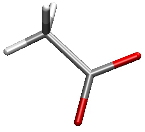 Asp187
Ser105
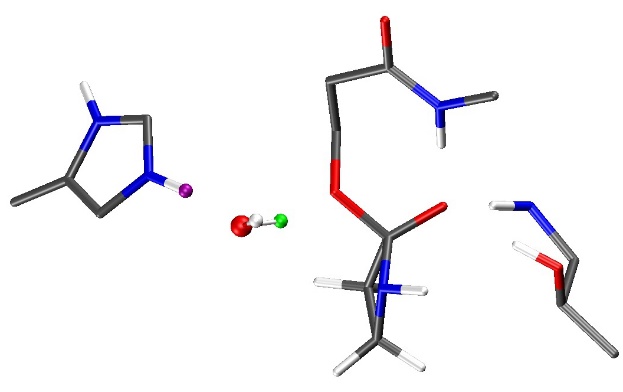 +
-
-
His224
Thr40
CREST workshop 12/03/2014
16
Basis set comparison
Addition of  polarization functions on the hydrogen atom change the structure of the TS1 (interaction Asp187-His224)


The addition of diffuse functions change the charge of the oxyanion but do not influence the structure
Ser105
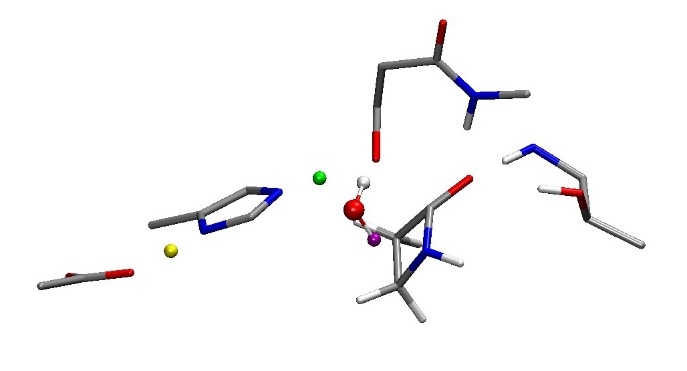 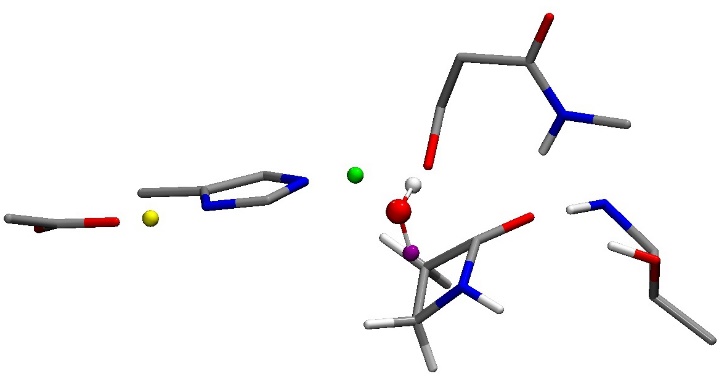 Ser105
Gln106
Gln106
1.54
His224
1.08
1.51
1.09
His224
2.03
2.05
1.50
1.07
Asp187
1.43
1.12
Thr40
Thr40
Asp187
6-31G(d,p) result
6-31G(d) result
CREST workshop 12/03/2014
17
Basis set comparison
The optimized structure for other steps are similar for all tested basis set (the difference for distance are less than 0.1 Å)
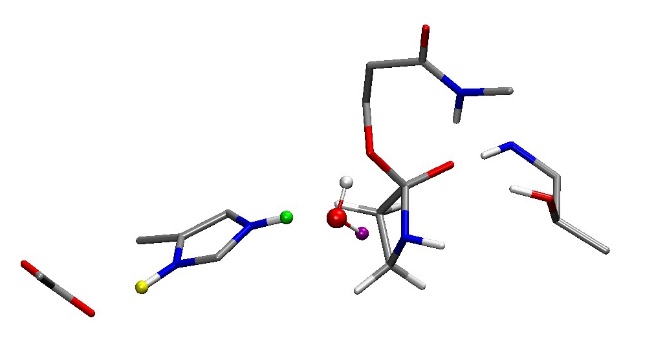 Ser105
Gln106
Thr40
His224
Asp187
CREST workshop 12/03/2014
18
Solvation effect
For taking account of the protein environment, a continuum model was employed








 No structural difference were observed  comparing gas phase calculation and  PCM ones
 The energetic profile do not change for the continuum model
 We can expect that the energetic profile and the structure of each step will not change a lot  when the protein environment is included
CREST workshop 12/03/2014
19
Conclusion
Taking in account the Asp187 in the QM system model allow to:
Decrease the activation energy for the first step of the acylation process
Stabilized intermediate states
Influence the structure of the transition state

 Different basis set were tested
 Adding  polarization functions for the hydrogen atom stabilized the system

 The PCM model do not influence the energetic profile and the structure of the formation of the acyl complex
 In perspective, including the protein environment could be interesting when the reaction pathway is computed
CREST workshop 12/03/2014
20
Thank you for your attention
CREST workshop 12/03/2014
21
CREST workshop 12/03/2014
22